Seletividade da Membrana Celular
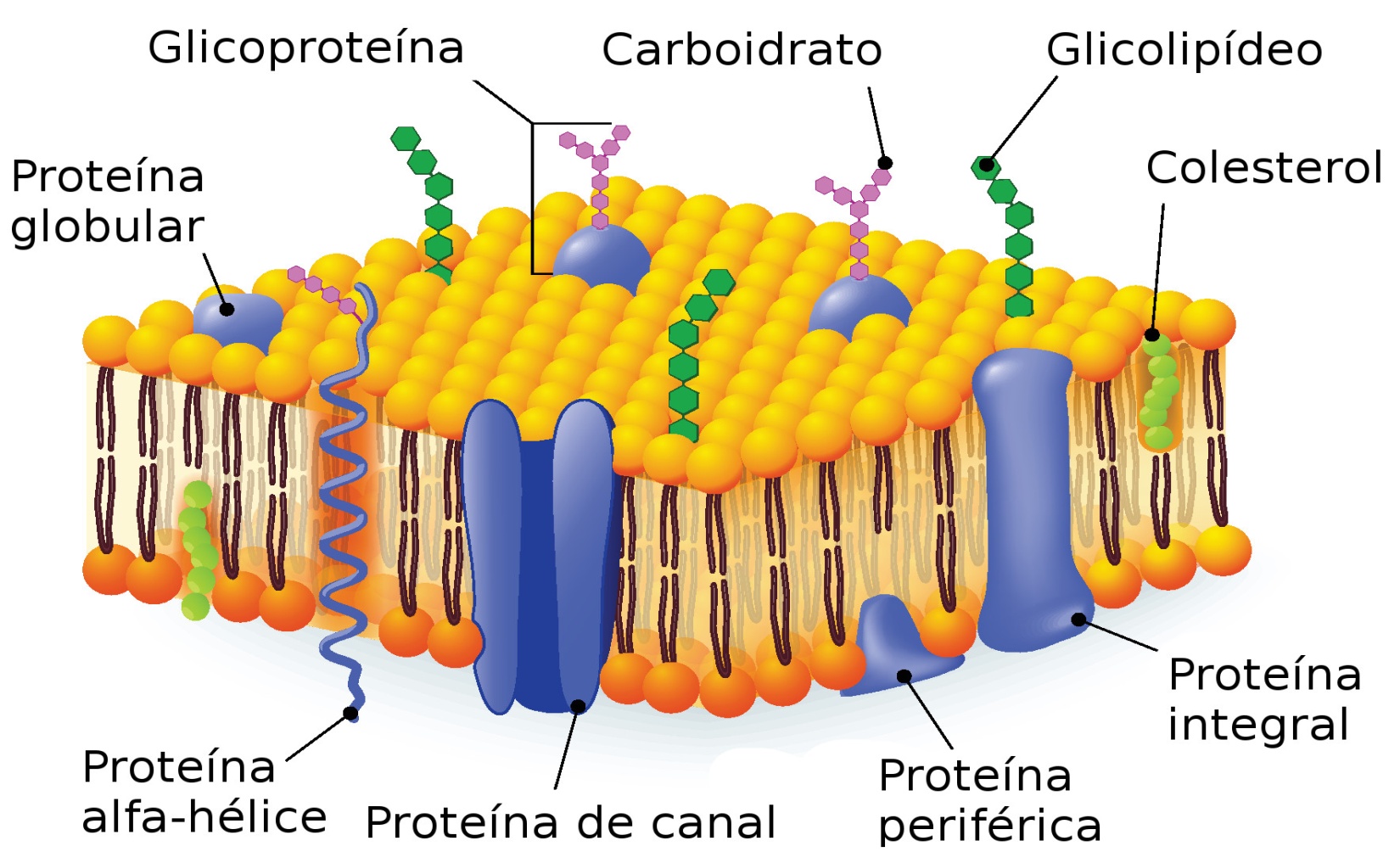 Seletividade da Membrana Celular
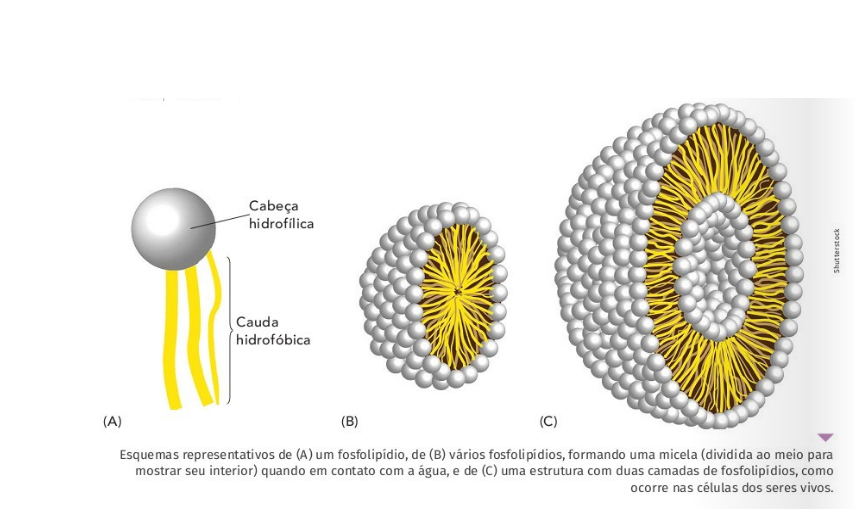 Funções
Permeabilidade Seletiva
Recepção de informações do ambiente
Comunicação de células visitas
Participação de processos metabólicos
Geral Transportes
Transporte passivo - uma substancia move-se de uma região onde esta mais concentrado para outra menos concentrado sem  gasto de ATP.
Transporte ativo - uma substancia move-se de uma região onde esta menos concentrado para outra mais concentrada com  gasto de ATP.
Transporte Passivo
Difusão Simples
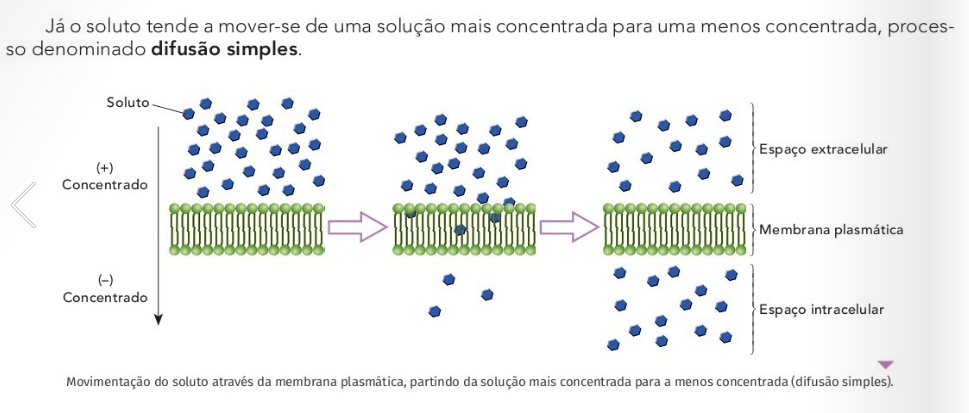 Transporte Passivo
Difusão Facilitada 
 A  favor do gradiente de concentração – Não há gasto de Energia
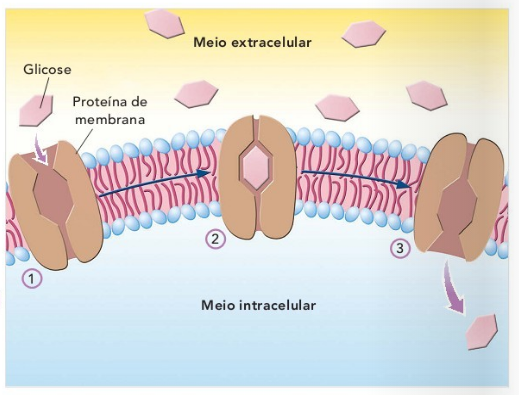 Transporte Passivo
Osmose
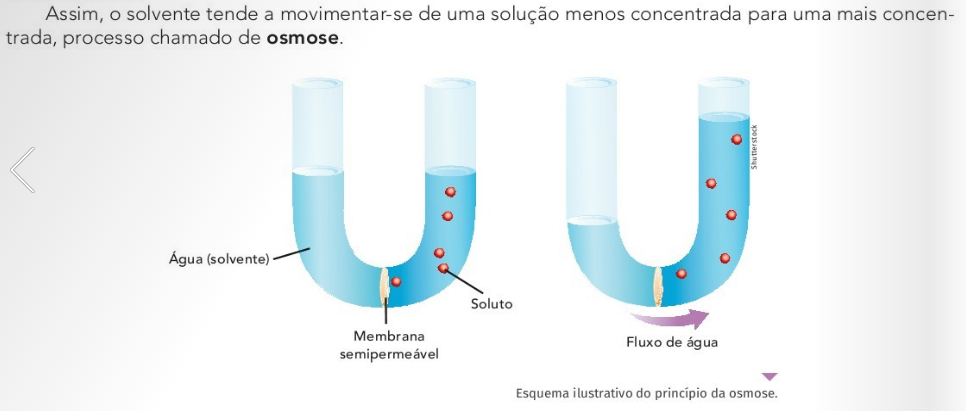 Transporte Passivo
Osmose – célula Animal ( Eritrócitos)
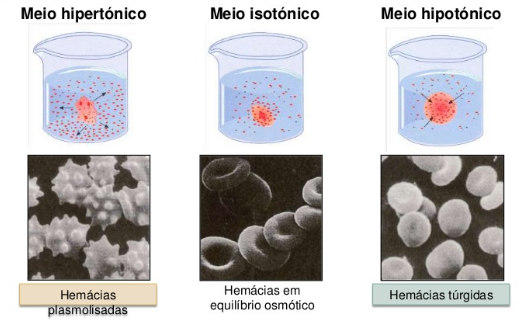 Crenação
Plasmoptise
Transporte Passivo
Osmose – célula Vegetal
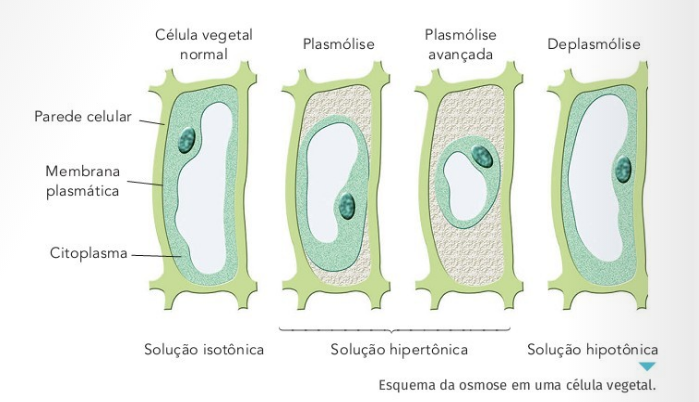 Transporte Ativo
Bomba sódio e potássio 
 Contra o gradiente de concentração – há gasto de Energia (ATP)
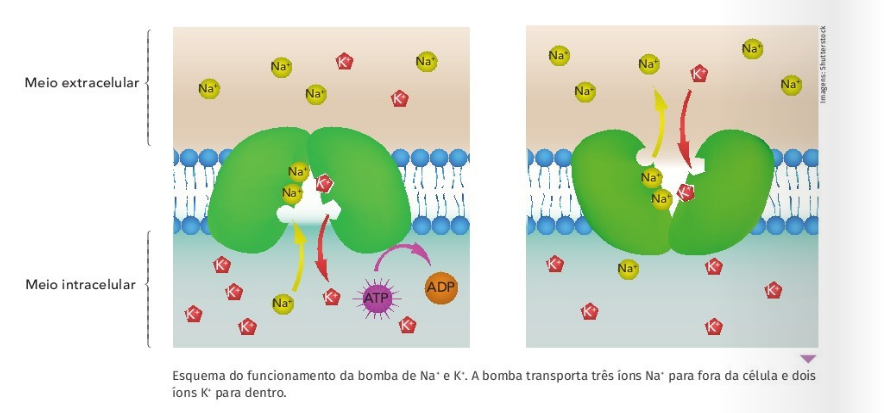 Transporte Ativo
Bomba sódio e potássio 
 Contra o gradiente de concentração – há gasto de Energia (ATP)
Transporte Ativo
Endocitose
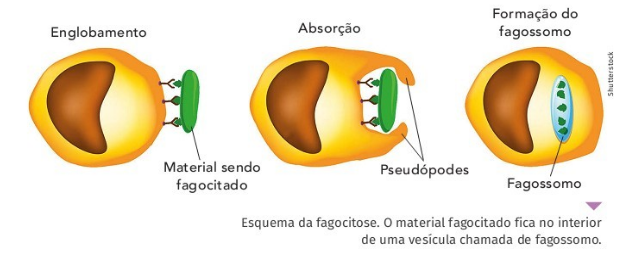 Fagocitose
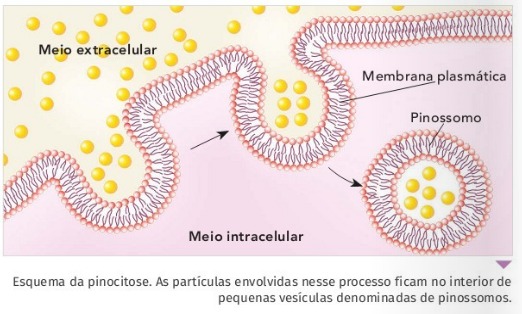 Pinocitose
Transporte Ativo
Exocitose
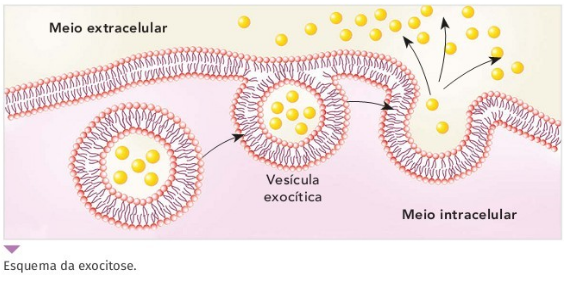 Geral
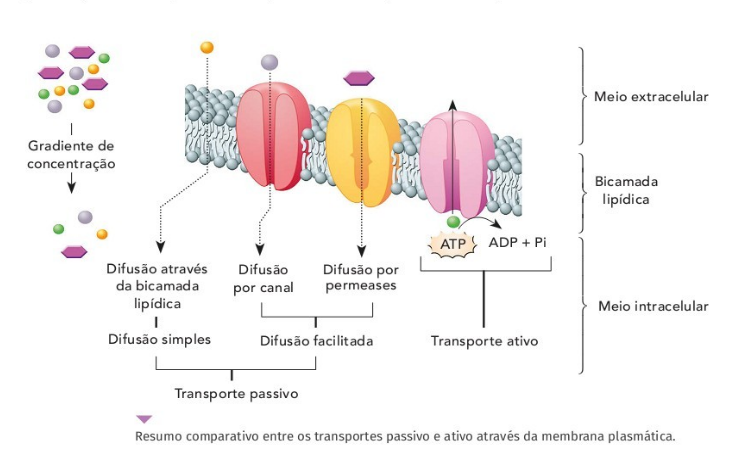 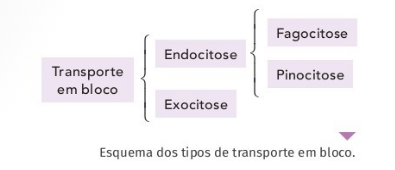 Especialização Membrana
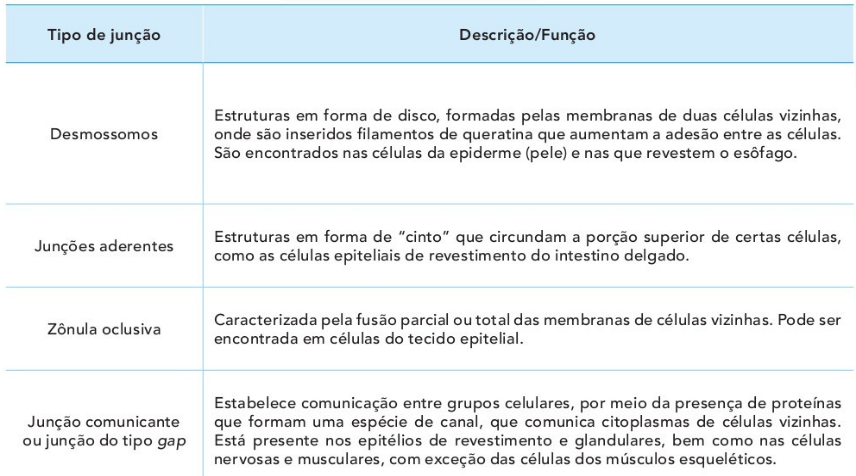